Lab 03:Scatterplots
February 10, 2015
SDS 136
Communicating with Data
Outline
Scatterplots
Definitions
Comparing multiple categories
What gets encoded?
Pros and cons
Questions to ask
Things to watch out for

Lab 3: Building scatterplots in Tableau
Scatterplot
Definition: a visualization that shows the correlation between two quantitative (numerical) variables
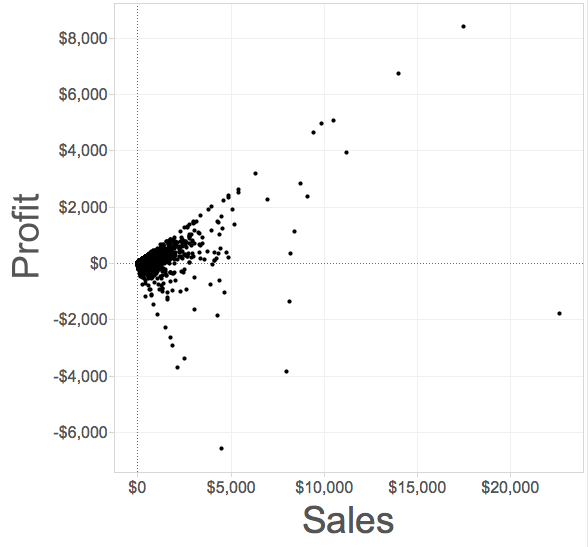 Each point represents an observation
One axis shows one quantitative measure
The other axis shows a second quantitative measure
Scatterplots on multiple categories
We can change the mark type to compare the same variables across different categories
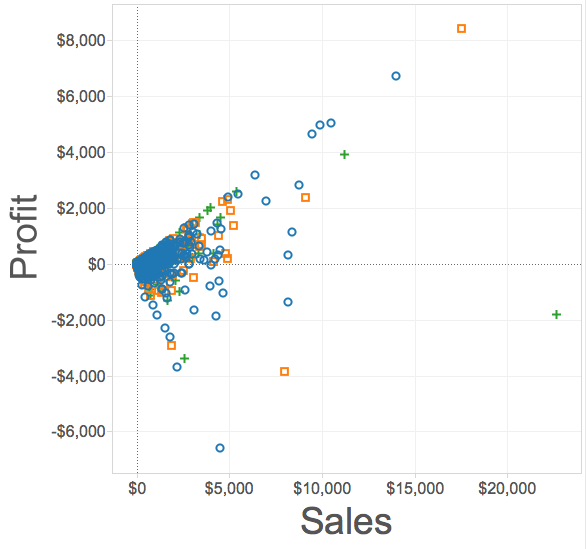 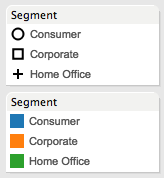 Correlation
Scatterplots are particularly useful for highlighting correlation (what’s that?)
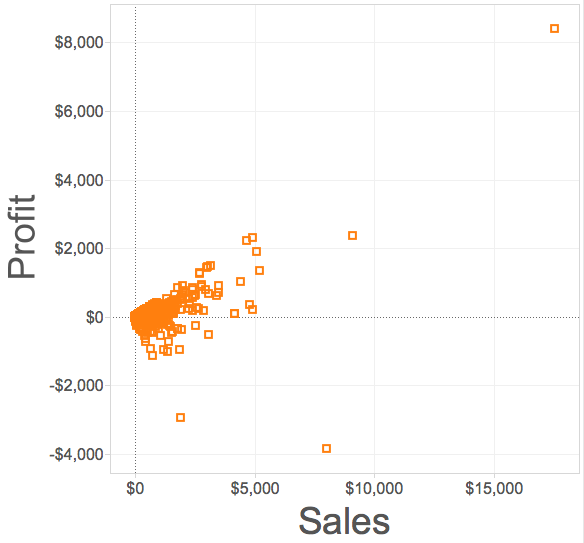 Trend line (a.k.a “line of best fit”)
Trend lines
May pass through all, some, or none of the data points
Useful for making predictions
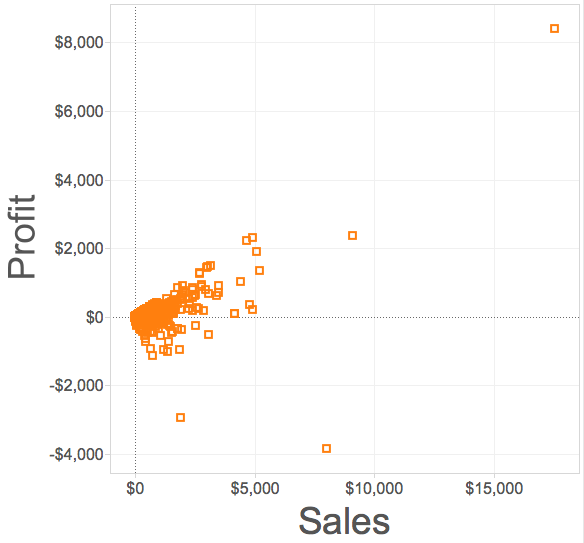 Trend line (a.k.a “line of best fit”)
Positive correlation
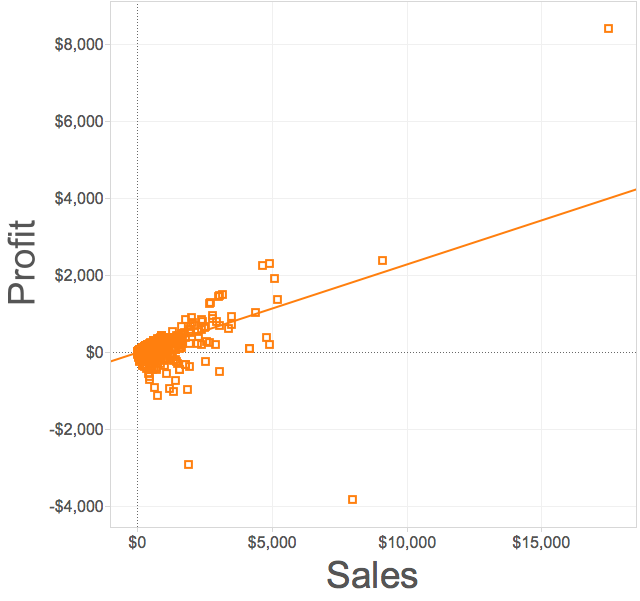 Two variables moving in the same direction
Trend line points up and to the right
Positive correlation: example
Negative correlation
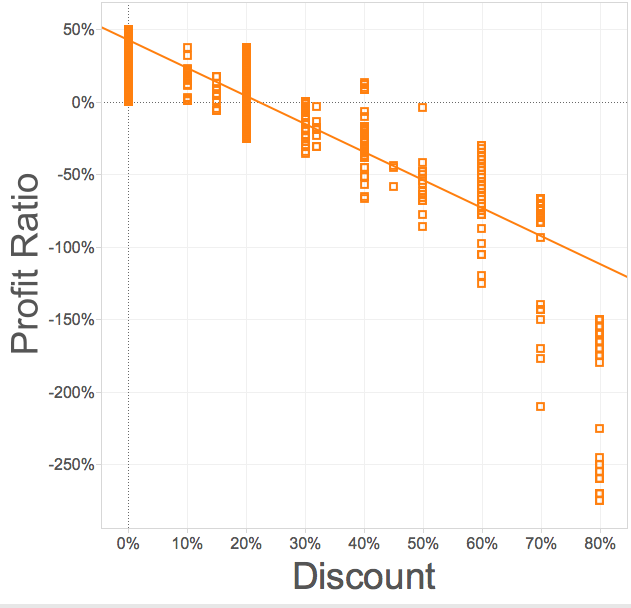 Two variables moving in opposite directions
Trend line points down and to the right
Negative correlation: example
No correlation
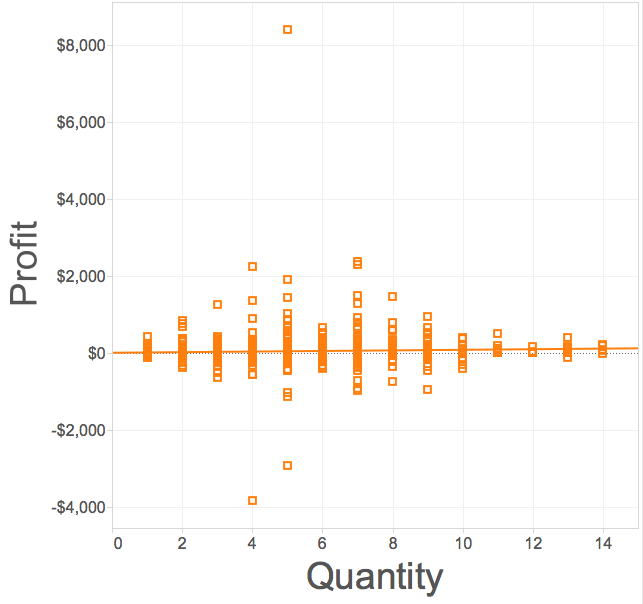 Two variables are independent of one another
No discernable pattern 
Trend line is flat
No correlation: example
What gets encoded
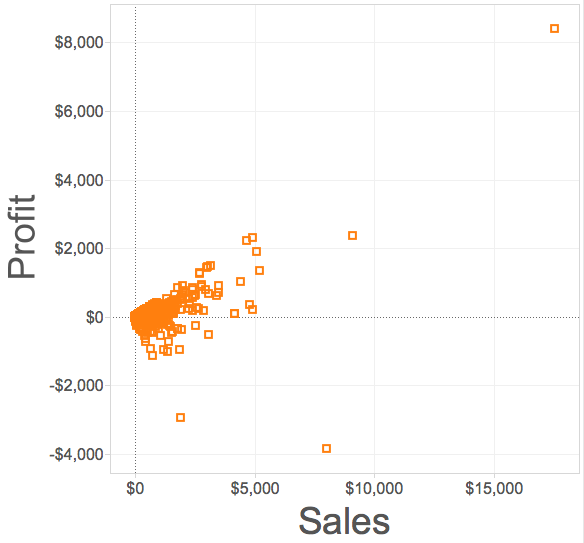 Minimum value(s) in each dimension
Maximum value(s) in each dimension
Outliers (points that are “far from the pack”)
General trend
(what law is at work here?)
Pros and cons
What’s good about scatterplots?
What’s not so good?
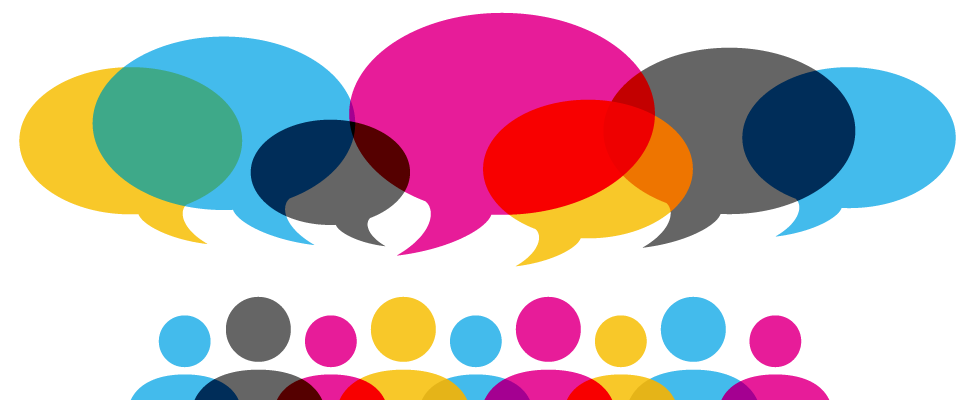 Questions to ask
Things to watch out for
Choice of scale matters
Things to watch out for
Linear
Quadratic
Choice of model matters
Things to watch out for
Overplotting can make it hard to tell 
what’s going on in different categories
Things to watch out for
When this is the case, using 
small multiples can sometimes help
Things to watch out for
Variables with only a few unique values can also pose a problem
Lab 3: scatterplots
Instructions for today’s lab are available at:
www.science.smith.edu/~jcrouser/SDS136/labs/lab3/
Up next
A1 due tonight by 11:59pm

Assignment 2 has been posted
A2 Piazza post will be due Monday Feb. 22nd by 11:59pm
Submission instructions are included with the assignment

Monday: perception